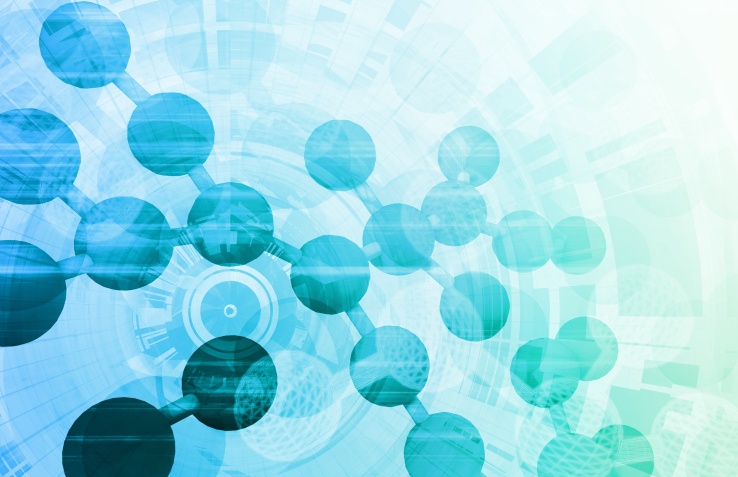 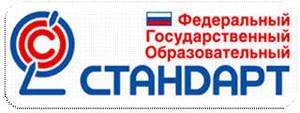 Мы учимся, творим
 и радуемся вместе. 
Мы познаем себя и мир, 
нам это интересно!
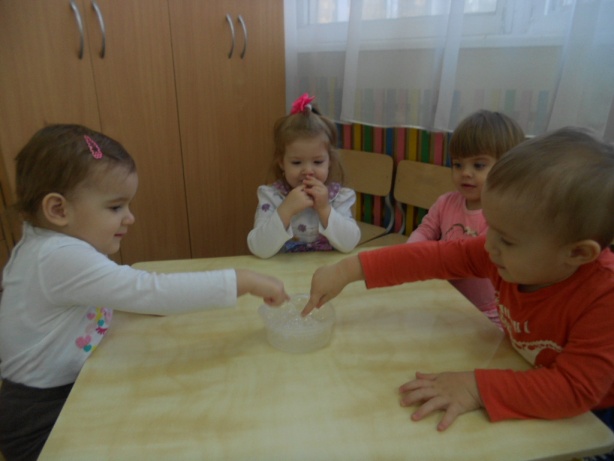 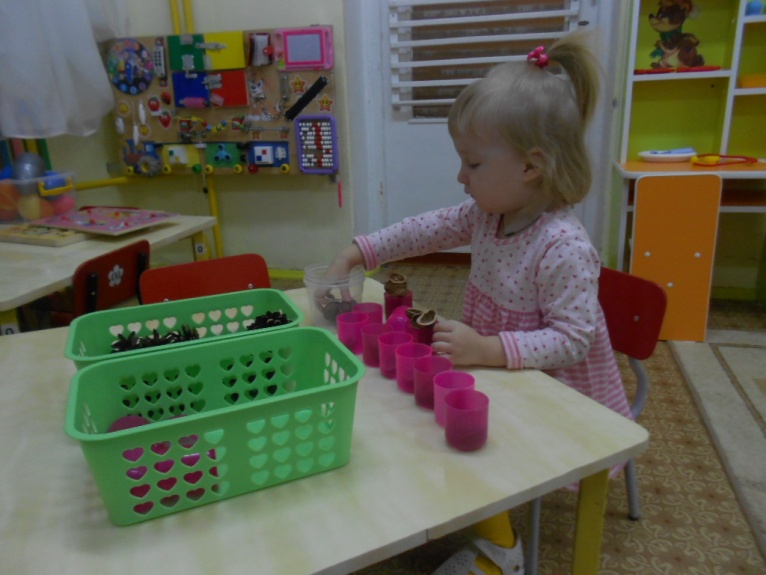 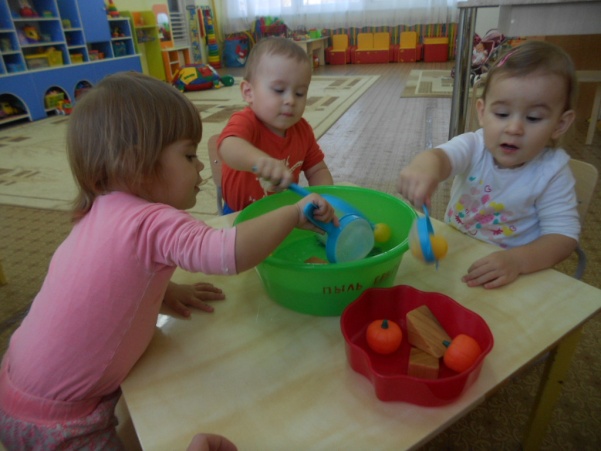 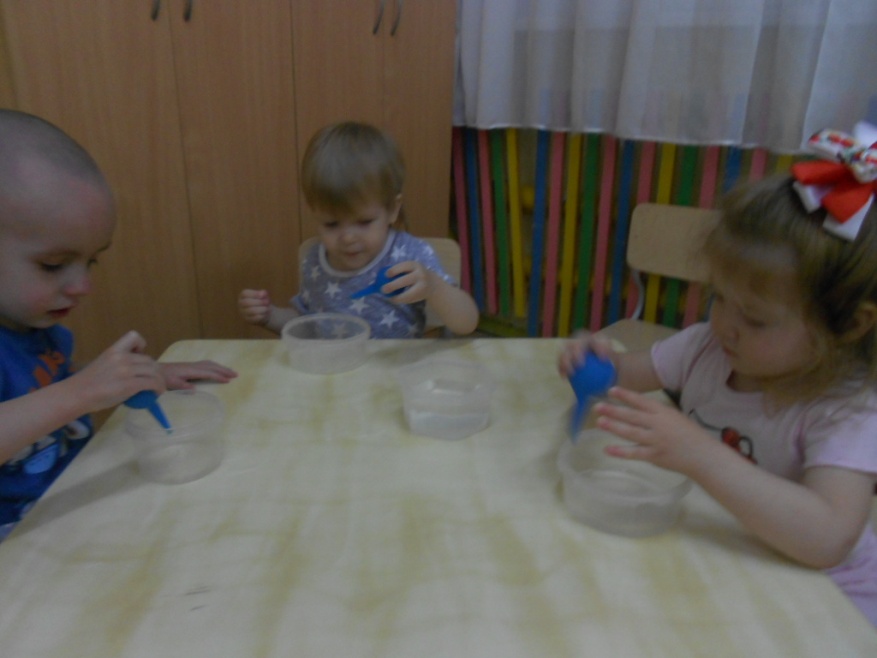 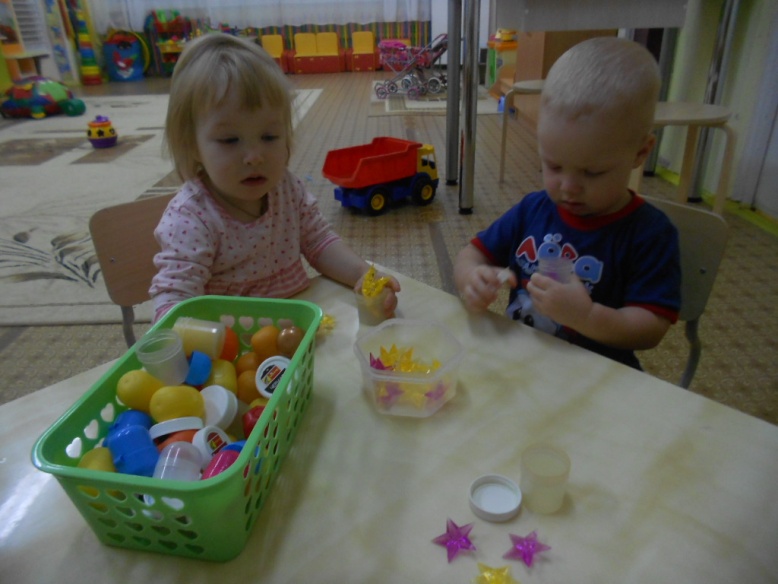 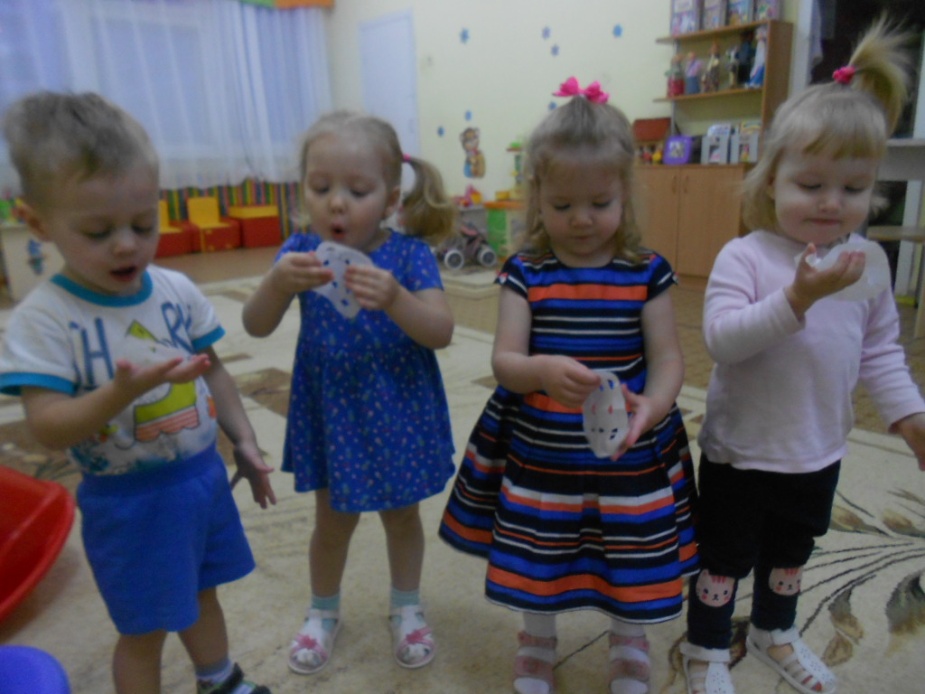 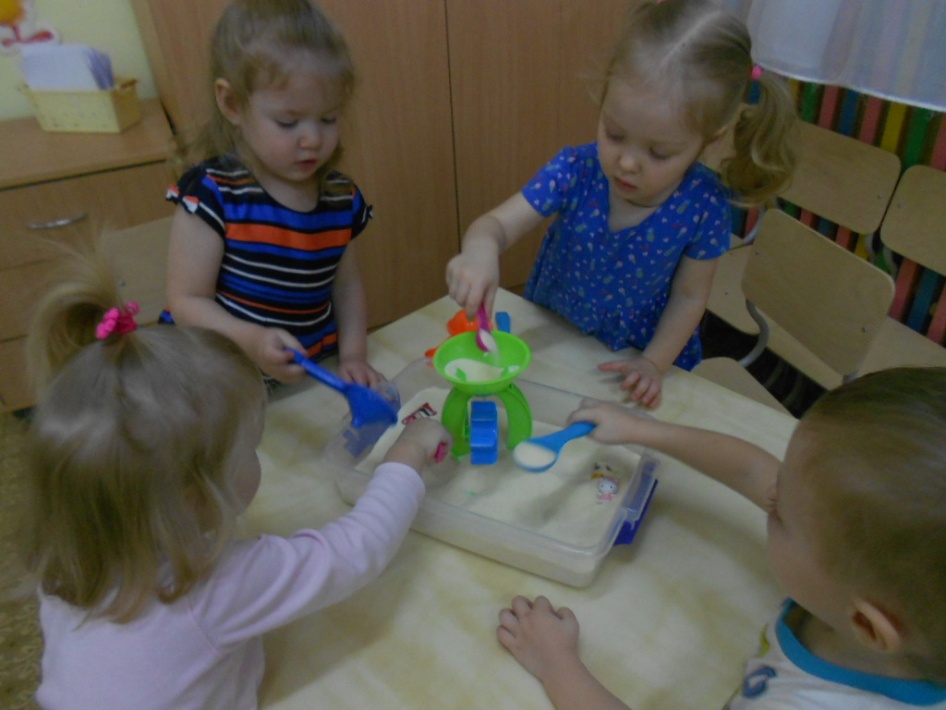 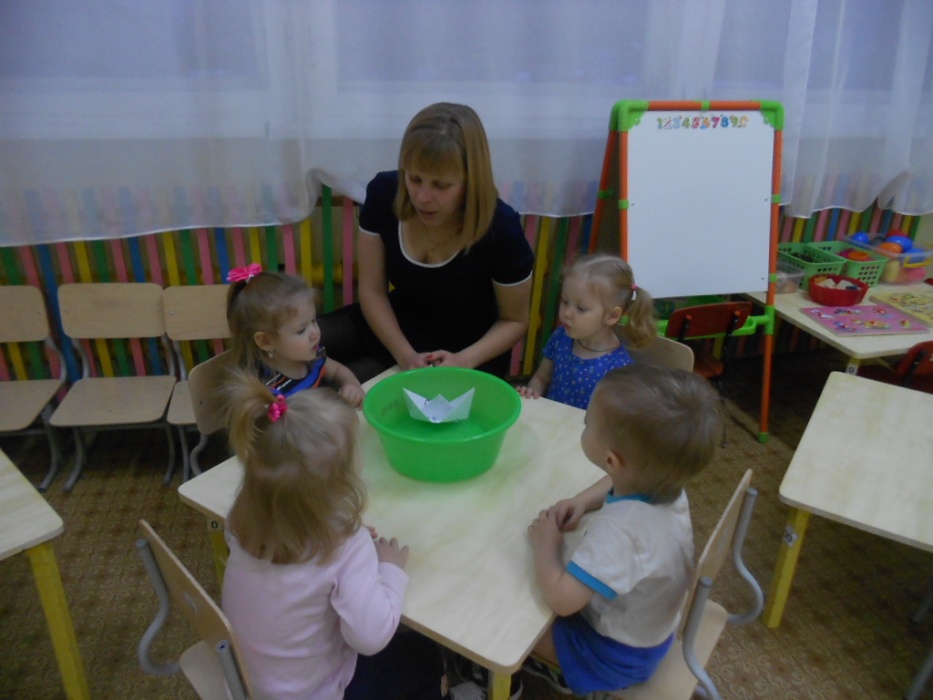 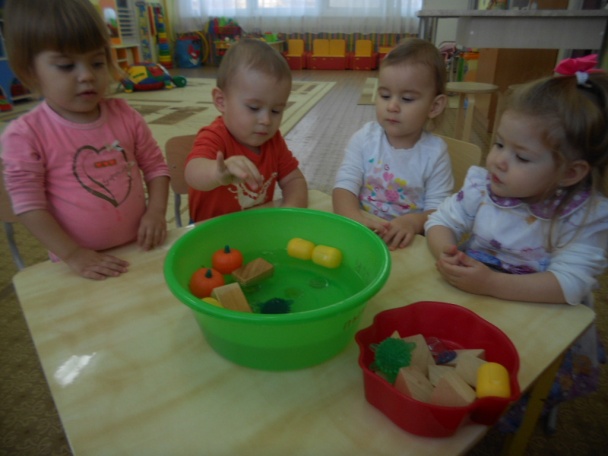 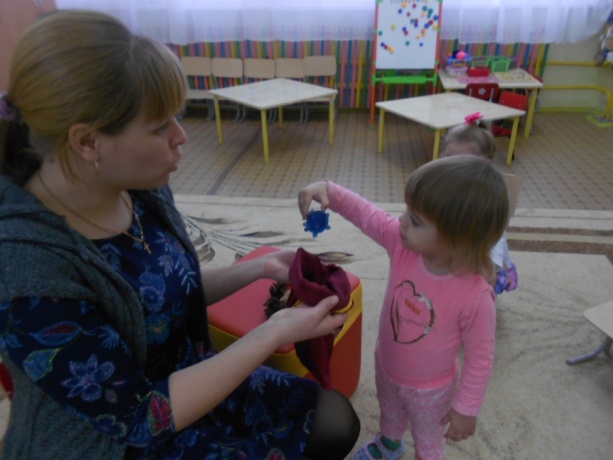 2017 год.